Advertising Management
Chapter 5
Chapter Overview
Advertising management
Choosing an advertising agency
Advertising campaign management
Research
Budget
Media selection
Creative brief
Advertising Design Elements
Advertising Strategy
Chapter 5
Media Selection
Chapter 8
Advertising
Design
Message Strategy & Framework
Chapter 7
Appeals
Chapter 6
[Speaker Notes: This graphic presents an overview of the advertising design process. It begins with developing advertising strategy (Chapter 5). Then it proceeds to choosing an appropriate appeal (Chapter 6), an executional framework (Chapter 7), and the message strategy (Chapter 7). The last decision is the media selection (Chapter 8). But notice, the choice of media impacts the advertising design process.]
Advertising Terms
Message theme
Key ideas
Leverage point
Connects to value
Appeal
Attract attention	
Executional framework
Delivery
[Speaker Notes: The message theme is an outline of the key idea(s) the advertising campaign wants to convey to its audience. A leverage point is the key element in the advertising that taps into, or activates, a consumer’s personal value system. The appeal is the approach used to design the advertisement that attracts attention or presents information to the audience. The executional framework explains how the message will be delivered.]
Advertising Management
Evaluate role of advertising in IMC program.
Select in-house or external agency.
Develop advertising management strategy.
Develop creative brief.
Money Spent on Media
Advertising fit in IMC
Advertising still major component
Role of advertising varies
Business-to-business sector
Supporting role
Consumer sector
Primary communication vehicle
[Speaker Notes: Advertising is still a major component of integrated marketing. In terms of total marketing expenditures, advertising represents about 41% of the total.  But, the role of advertising varies. In consumer marketing, advertising tends to be an important component. In business-to-business markets, it often serves the supporting role. There will also be variance within major sectors. For instance, some consumer product companies will place a greater emphasis on other forms of marketing and use very little advertising. For others, it may be just the opposite.]
Oscar Mayer IMC Campaign
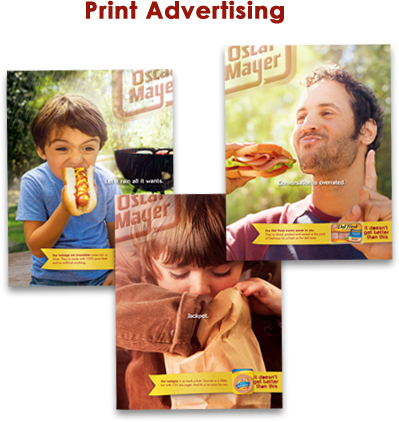 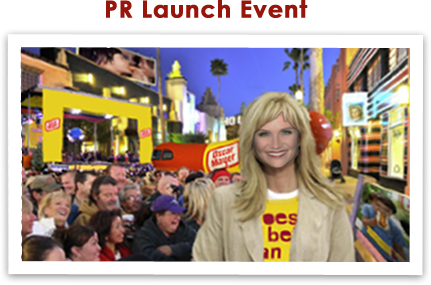 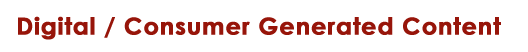 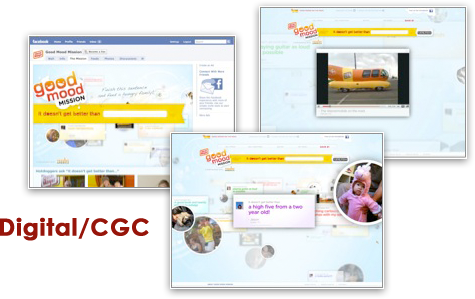 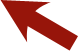 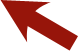 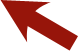 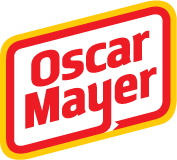 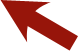 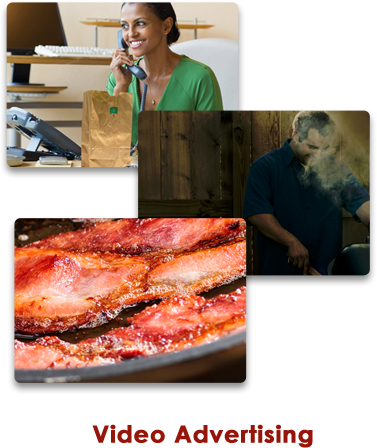 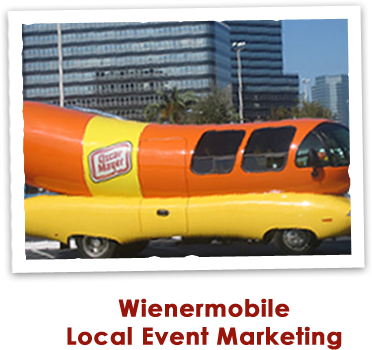 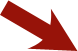 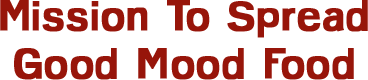 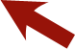 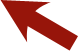 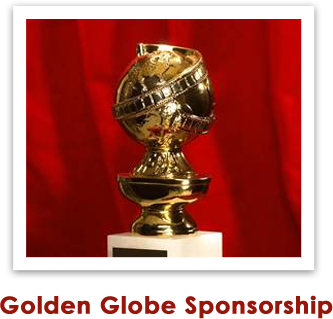 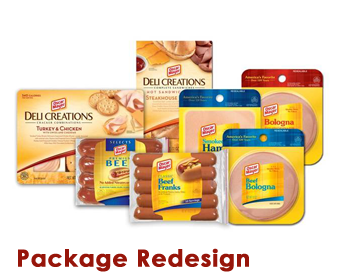 [Speaker Notes: The Oscar Mayer IMC Campaign is an excellent illustration of how advertising fits into an overall integrated marketing campaign entitled “It Doesn’t Get Better Than This.”  Television advertising was an important part of the initial launch of the campaign at the Golden Globe Awards. Video advertising was developed as well as print ads. These various forms of advertising were integrated with package redesign, a PR launch, digital and consumer generated content for online, and local events involving the Wienermobile.]
In-House or Advertising AgencyDecision Criteria
The size of the account
The media budget
Objectivity
Product complexity
Creative ability
In-House versus Outside Agency
Outside Agency
In-House
Lower costs
Consistent message
Better understanding of product and mission
Faster
Lower turnover rate in the creative team
Reduce fixed costs
Greater expertise
Outsider’s perspective
Access to top talent
F I G. 5 . 4
Source: Adapted from Rupal Parekh, “Thinking of Pulling a CareerBuilder? Pros and Cons of Bringing an Account In-House,” Advertising Age, http://adage.com/print?article_id136701, May 18, 2009
[Speaker Notes: Companies have to decide whether they will do the advertising work in-house or obtain an outside advertising agency. Each has advantages. With an in-house staff, normally costs are lower. It is easier to ensure a consistent brand message across campaigns and across various products within the company. In-house staff has a better understanding of the product and the mission of the company. They usually will work closer with the CEO. With in-house, from creative to production is normally faster since the company has direct control of the employees. There is also a lower turnover in the creative team, which provides greater consistency across campaigns. Outside agencies offer some advantages. Costs may be lower if the in-house team lacks the expertise and a lot of time and effort is wasted in doing the work. Outside agencies have greater expertise and an outsider’s perspective. Both can be extremely valuable in generating fresh ideas and creating effective campaigns. With agencies, firms may have access to some of the top talent. While it may cost more to use an agency, the superior work produced is normally worth the price.]
Choosing an Agency
Screen initial list of agencies
Reference requests
Retention rate
Reason for switching agencies
Creative pitch
Shootout
2 to 3 finalists
Specific problem/situation
Expensive for agencies
Agency selection
[Speaker Notes: Once criteria have been set, it is time to contact agencies or send out a request for proposals (RFP). The company should next screen the initial list of agencies and delete any that do not meet the criteria set forth.  From the list that remains, references should be requested. Other information that might be obtained is retention rates and reasons for switching. Most agencies post a list of clients on their websites so it is easy to contact some of these companies to learn more about how the agency works with them. Once the list has been narrowed down to 2 or 3, it is time to ask for a creative pitch (or shootout). Agencies are given a specific problem to address. Creative pitches are expensive for agencies, so companies need to be serious about an agency if it requests a pitch. From the creative pitches, the company should select the agency that offers the best plan.]
Conflicts of Interest
Leo Burnett Co. agencies do not serve competing firms.
Year Obtained
Company			Industry	        Account
General Motors		Automobile		1971
Hallmark			Greeting cards	1988
Kellogg’s			Cereal		1949
VISA				Credit cards	1979
McDonald’s			Fast food 		1981
Allstate			Insurance		1957
Gain				Detergent		2000
Source: www.leoburnett.com.
Global Reach
Grey Worldwide Advertising
# of             Year Obtained Company    		  Countries     	     Account
Sara Lee			21			1993
Kraft Foods		North America		2002
Volkswagen		15			1998
3M Corporation		14			1984
Coca-Cola			  6			2004
Cannon			  5			1976
Playtex		North America		1968
Toshiba			16			2007
Source: www.grey.com.
Advertising Campaign Management
Conduct/review advertising research
Establish advertising objectives
Review advertising budget
Select media
Prepare creative brief
[Speaker Notes: Advertising campaign management involves these five steps. It doesn’t matter if the work is done in-house or with an external agency, the same steps need to be followed to ensure a successful advertising campaign.]
Advertising Research 1
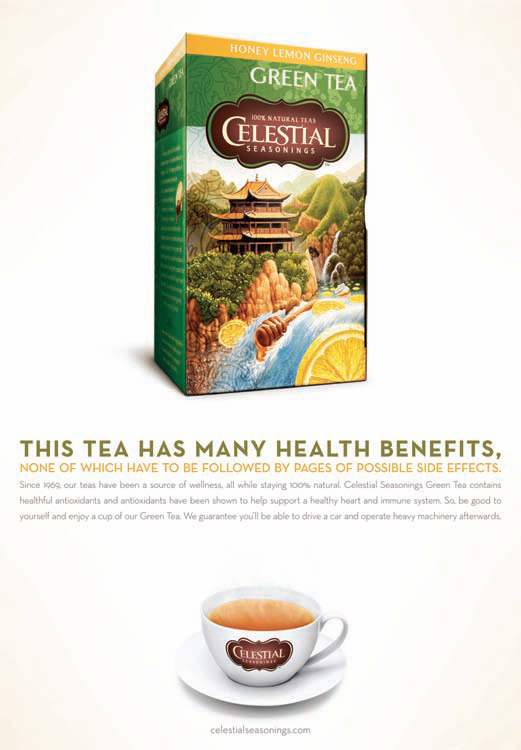 Understand customers
Purchase benefits -not attributes
Product-specific research
Key selling points
Desirable features
[Speaker Notes: The first step in advertising management is conducting research. If an advertising agency is used, then it is the responsibility of the agency to conduct this research so they understand the customer. What are the key benefits customers derive from the product? Consumers buy benefits, not attributes, so it is important to think in those terms, i.e. what does this product do for customers, how does it help them? Product-specific research involves identifying the key selling points of a product and the desirable features. To develop an advertising campaign, the creative staff should understand the product. Customer-oriented research focuses on the users of the product and how, when, and why the product is used. Researchers can use approaches based in anthropology, sociology, and psychology. A common method used by agencies for customer-oriented research is the focus group.]
Advertising Research 2
Consumer-oriented research
Context of product use
Sociological analysis
Psychological motives
Focus groups
[Speaker Notes: The first step in advertising management is conducting research. If an advertising agency is used, then it is the responsibility of the agency to conduct this research so they understand the customer. What are the key benefits customers derive from the product? Consumers buy benefits, not attributes, so it is important to think in those terms, i.e. what does this product do for customers, how does it help them? Product-specific research involves identifying the key selling points of a product and the desirable features. To develop an advertising campaign, the creative staff should understand the product. Customer-oriented research focuses on the users of the product and how, when, and why the product is used. Researchers can use approaches based in anthropology, sociology, and psychology. A common method used by agencies for customer-oriented research is the focus group.]
Typical Advertising Goals
To build brand image
Top of mind/standard choice
To inform, persuade
To support other marketing efforts
Encourage action
Advertising Goals:	        Build Brand Image
Begins with brand awareness
Business-to-business
Especially important in modified rebuy situations
Brand equity leads to top-of-mind & top choice
[Speaker Notes: A primary goal of advertising is to build brand image, to enhance a brand’s equity with consumers. The process begins with brand awareness. If consumers are not aware of a brand, then brand image advertising can’t succeed. Brand awareness and brand image is especially important in modified rebuy situations because companies may not always seek every qualified bidder. Successful brands possess two characteristics. Top-of-mind are the brands a consumer mentions first when asked about brands in a particular product category. Top choice is the brand within a product category that consumers prefer the most. To be top choice requires top-of-mind. Brand equity leads to top-of-mind and top choice.]
Advertising Goals:	Support Marketing Efforts
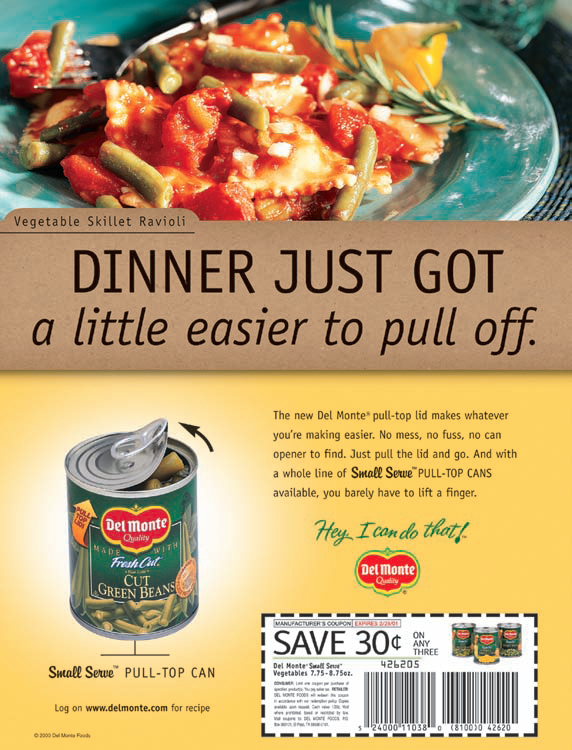 Consumer promotions
Retailers
Special sales
Promotional campaign
[Speaker Notes: Advertising is often used to support other marketing efforts. It can be used as the framework for a consumer promotion, such as for this coupon offer for Del Monte. It can be used by retailers in newspaper ads to support special sales or products that are marked down. When ads are combined with other marketing efforts into a larger,  more integrated effort revolving around a promotional theme, the program is called a promotional campaign.]
Advertising Goals:	      Encourage Action
Behavioral goals
Encourage some type of action
Inquiry
Access Web site
Visit retail outlet
Send e-mail or telephone
[Speaker Notes: Advertising can be used to encourage action of some type. The action does not necessarily have to be to make a purchase. It can encourage consumers (or businesses) to make an inquiry, to access a Web site for further information, to visit a retail outlet, or to send an e-mail or make a telephone call. The goal is to encourage the individual to do something rather than passively observe the ad. Call-to-action advertising is used often in business-to-business advertising to solicit inquiries from other businesses.]
Advertising Budget
Distribution of spending over time
Continuous schedule
Maintain awareness
Flighting schedule
Spending at select times
Pulsating schedule
Bursts of intensity
Media Selection
Media-usage habits of target market
Audience characteristics of media
Business-to-business media
[Speaker Notes: One of the challenging tasks of advertising management is to pick the media that will be used. More information about this process will be presented in Chapters 8 and 9. But, at this point, it is important to realize that to pick the right combination of media requires understanding the media habits of the target market then matching that with the audience characteristics of each media. This process is used in business-to-business media as well as in consumer media. Because of the importance of placing ads in the right media, companies are now involving media companies at an earlier stage of the ad development process rather than after the campaign has already been completed.]
Creative Brief
What is . . . 
The objective
The target audience
The message theme
The support
The constraints
The Constraints
Legal and mandatory restrictions
Constraints
Disclaimers
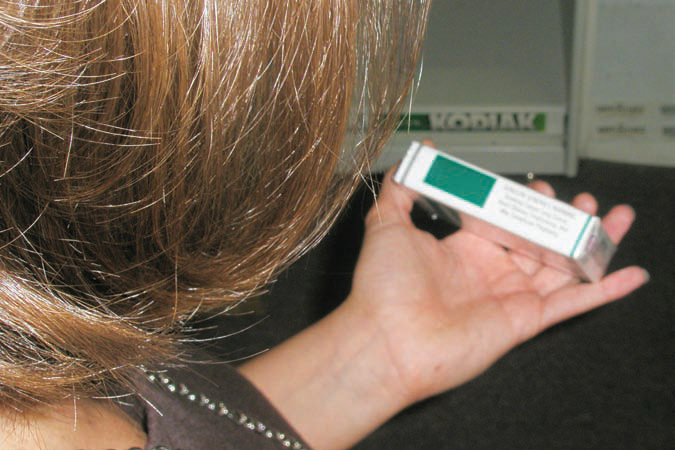 [Speaker Notes: Constraints are things advertising can’t say or do, or things that must be included in ads. For some products, there are legal and mandatory restrictions that must be included. For drugs, companies must tell consumers about all of the possible side effects. For tobacco products there must be a warning from the Surgeon General. Companies may have other constraints, such as the logo must appear in all ads, or the logo must be in a specific color or shape. Disclaimers may also be included in ads, or warranty statements. Most of the constraints are either legal requirements or company-imposed requirements to protect from lawsuits.]
Creative Brief - Del Monte
The Objective – increase awareness of the smaller-size cans with pull-top lid.

Target Audience – senior citizens, especially those that live alone and suffer from arthritis. 

Message Theme – the new cans not only contain a smaller portion but are easier to open.

Support – 30¢ intro coupon to encourage usage.

Constraints – copyright logo, toll free #, Web site, legal requirements of a coupon, and what is meant by a small serving.
Del Monte Advertisement
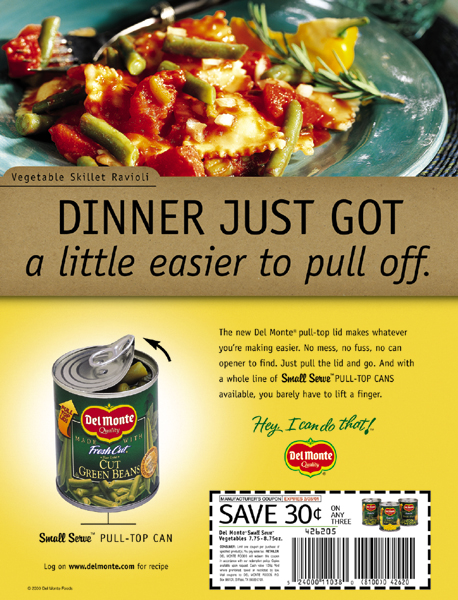 Based on the Creative Brief in the previous slide.
International Implications
62% of advertising budgets spent outside of U.S.
Two major differences
Process of agency selection
Preparation of international advertising campaigns
Preplanning research varies
Understanding of languages and cultures
Media selection varies
[Speaker Notes: Approximately 62% of advertising budgets are spent outside of the United States. The two major differences are the process of selecting an agency and the preparation needed for an international advertising campaign. Preplanning will also vary across countries. When developing global ad campaigns, you have to pay close attention to language and culture differences. Translating to another language is not sufficient. Media selection also varies in other countries. The mix that is used in the U.S. is not the same as it would be in Japan, Peru, Spain, or Germany.]